SEMINARIO DE CONCENTRACIÓN PROFESIONAL I
REFLEXIONES TEÓRICO METODOLÓGICAS SOBRE LA FORMACIÓN Y LA DOCENCIA
Septiembre 2020 – enero 2021
Opción Formación pedagógica y práctica docente
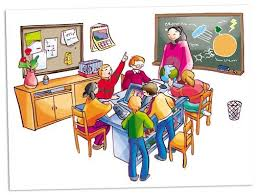 Se pretende proporcionar al alumno elementos teórico - metodológicos necesarios para que pueda integrar de manera adecuada los datos, la información  que le posibiliten analizar su objeto de estudio y contribuir con ello a la conclusión del trabajo recepcional
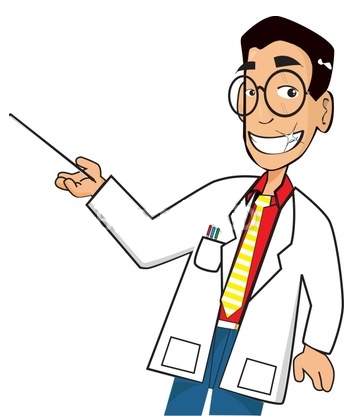 Objetivo del curso

El Seminario de concentración profesional, “reflexiones teórico-metodológicas sobre la investigación educativa” es un espacio que permite al alumno reflexionar y dialogar con sus compañeros en torno a los elementos teórico-metodológicos que les permitirán 
elaborar la revisión biblio - hemerográfica, 
la elección del escenario en el que desarrollarán su trabajo recepcional y
las problemáticas asociadas a la elaboración de instrumentos.
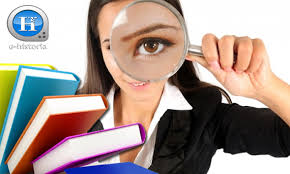 Objetivos específicos
.
Los alumnos:
elaborarán la revisión biblio-hemerográfica sobre la temática que investigarán a fin de justificar la necesidad de desarrollar un nuevo estudio sobre la temática seleccionada y el marco teórico a partir del cual trabajaran la investigación;
fundamentarán científicamente la elección de su escenario de estudio y generarán las estrategias que les permitirá realizar una descripción exhaustiva del mismo
especificarán los criterios para definir el tipo de sujeto con el que trabajarán
reflexionarán en torno a la viabilidad de obtener la información necesaria para analizar su investigación
Unidad I. El método científico y la formación para la investigación
Contenidos por desarrollar

1.	El rigor del método científico
2.	La configuración del proyecto de investigación
3.	Las habilidades y competencias para la investigación
4.	El investigador educativo: competencias y resilencias
Unidad II. El objeto de estudio y la elaboración del estado del arte
1.	Los criterios para la elaboración del estado del arte
2.	La recopilación de la información escrita y virtual
3.	Los avances en los supuestos de la investigación y el estado del arte
Unidad III. El acercamiento al escenario de investigación, contexto y sujetos
1.	Criterios para la elección del escenario
2.	El vagabundeo por el escenario: el arte de la observación
3.	Los sujetos de la investigación: características e idoneidad
Unidad IV. Los sujetos de la investigación y el proyecto
1.	La elección de los sujetos
2.	Las características de un proyecto de investigación
Lo que se espera como producto es un documento que incluya el estado del arte en relación con el objeto de estudio trabajado y la descripción exhaustiva del escenario en que se desarrollará la investigación.